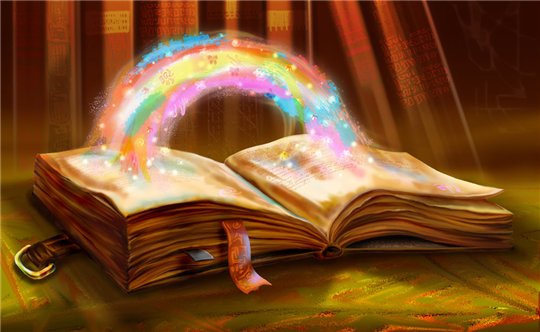 Брейн-ринг "Сказки"Конспект игрового занятия в ГПД
Автор: Пономарева Н.Н.
Аннотация:
Цель: Активизировать имеющиеся у детей знания о сказках.
Задачи: 
Образовательные:• Закрепить понятия: народная и литературная сказка.• Познакомить детей с разными видами сказок: волшебные, бытовые, сказки о животных и др.• Учить детей определять виды сказок.• Привлечь внимание детей к авторам прочитанных книг. 
Развивающие:• Продолжить обогащение словаря детей новыми словами.
Воспитательные:• Воспитывать у детей любовь к народным и литературным сказкам.
Оборудование:
Книжная выставка «Сказки».• Красивая надпись на доске: «Брейн-ринг «Сказки».• Бубен вместо гонга.• Магнитофон с записями для музыкальных пауз.• «Волшебный сундук», из которого извлекается «Черный ящик» и т.п.• Предметы для «Черного ящика»: швейная игла, мочалка, муляжи или картинки (луковица, помидор, апельсин, лимон), игрушка Чебурашка, иллюстрации к «Сказке о царе Салтане».• Конверты с вопросами игры.• Призовые фишки за правильные ответы.
Ребята! Вашему вниманию я хочу предложить несколько «сказочных» вопросов:
Какие самые первые сказки узнают все дети в нашей стране? 
А кто автор этих сказок?
Каких писателей-сказочников вы знаете? 
Приведите примеры волшебных сказок?
Какие из прочитанных на уроках литературы сказок можно отнести к бытовым сказкам?
Назовите сказки, где главными героями являются животные?
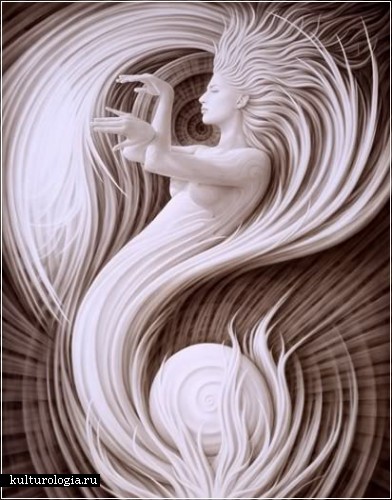 Вопросы игры:
Герои каких сказок, так говорит о себе: 
1. «Мое имя означает меру длины, равную всего 2,5см. Как меня зовут?»2. «Это было тогда, когда на наших окнах зацвели прекрасные розы. Мы жили дружно и весело, но однажды мне в глаз попал осколок зеркала, и я все стал видеть злым и безобразным».
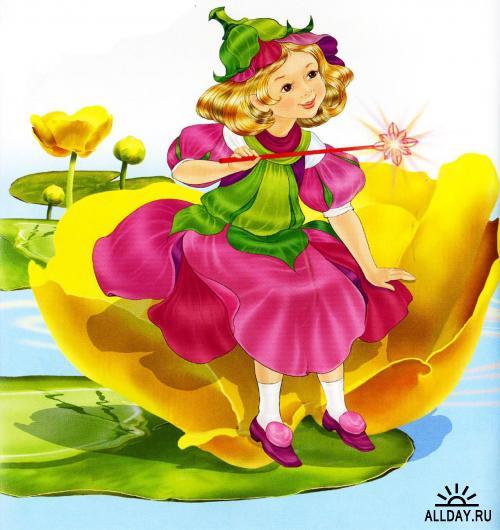 Из каких сказок эти слова? Кто их авторы:
Ночь настала,Месяц всходит,Поле все Иван обходит,Озираючись кругом,И садится под кустом.Звезды на небе считаетИ краюшку уплетает.
Ветер по морю гуляет И кораблик подгоняет;Он бежит себе в волнахНа раздутых парусах. Князь у синя моря ходитС синя моря глаз не сводит;Глядь – поверх текучих водЛебедь белая плывет.
Большое спасибо за внимание!!!